THIS COULD BE THE TITLEAuthors, co-authors, institution, etc. could go here
Text could go here. Text could go here. Text could go here. Text could go here. Text could go here. Text could go here. Text could go here. Text could go here. Text could go here. Text could go here. Text could go here. Text could go here. 
Text could go here. Text could go here. Text could go here. Text could go here. Text could go here. Text could go here. Text could go here. Text could go here. Text could go here. Text could go here. Text could go here. Text could go here. 

Text could go here. Text could go here. Text could go here. Text could go here. Text could go here. Text could go here. Text could go here. Text could go here. Text could go here. Text could go here. Text could go here. Text could go here. Text could go here. Text could go here. Text could go here..
Text could go here. Text could go here. Text could go here. Text could go here. Text could go here. Text could go here. Text could go here. Text could go here. Text could go here. Text could go here. Text could go here. Text could go here. Text could go here. Text could go here.
Text could go here. Text could go here. Text could go here. Text could go here. Text could go here. Text could go here. Text could go here. Text could go here. Text could go here. Text could go here. Text could go here. Text could go here. Text could go here. Text could go here.
Text could go here. Text could go here. Text could go here. Text could go here. Text could go here. Text could go here. Text could go here. Text could go here. Text could go here. Text could go here. Text could go here. Text could go here. 
Text could go here. Text could go here. Text could go here. Text could go here. Text could go here. Text could go here. Text could go here. Text could go here. Text could go here.
This could be a place for images
Text could go here. Text could go here. Text could go here. Text could go here. Text could go here. Text could go here. Text could go here. Text could go here. Text could go here. Text could go here. Text could go here. Text could go here. Text could go here. Text could go here. Text could go here. Text could go here. Text could go here. Text could go here. Text could go here. Text could go here. Text could go here. Text could go here. Text could go here. Text could go here. 

Text could go here. Text could go here. Text could go here. Text could go here. Text could go here. Text could go here. Text could go here. Text could go here. Text could go here.
This could be a place for images
Text could go here. Text could go here. Text could go here. Text could go here. Text could go here. Text could go here. Text could go here. Text could go here. Text could go here. Text could go here. Text could go here. Text could go here. Text could go here. Text could go here. 
Text could go here. Text could go here. Text could go here. Text could go here. Text could go here. Text could go here. Text could go here. Text could go here. Text could go here. Text could go here. Text could go here. Text could go here.
Text could go here. Text could go here. Text could go here. Text could go here. Text could go here. Text could go here. Text could go here. Text could go here. Text could go here. Text could go here.
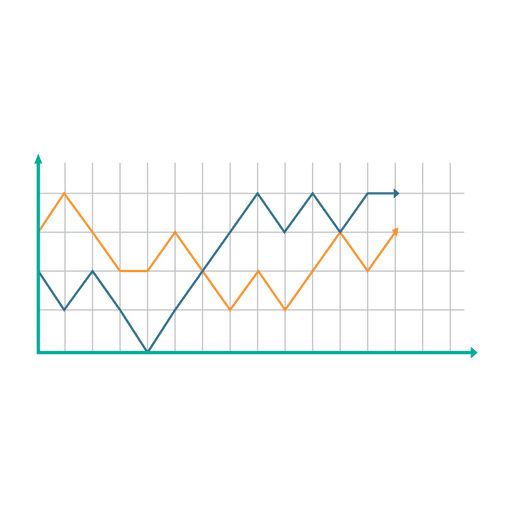 Text could go here. Text could go here. Text could go here. Text could go here. Text could go here. Text could go here. Text could go here. Text could go here. Text could go here. Text could go here. Text could go here. Text could go here. Text could go here. Text could go here. Text could go here. Text could go here.
This could be a place for images
This could be a place for your sources.
Copyright © 2021 Author Names and Contact Details
here could be your Logo